Welcome
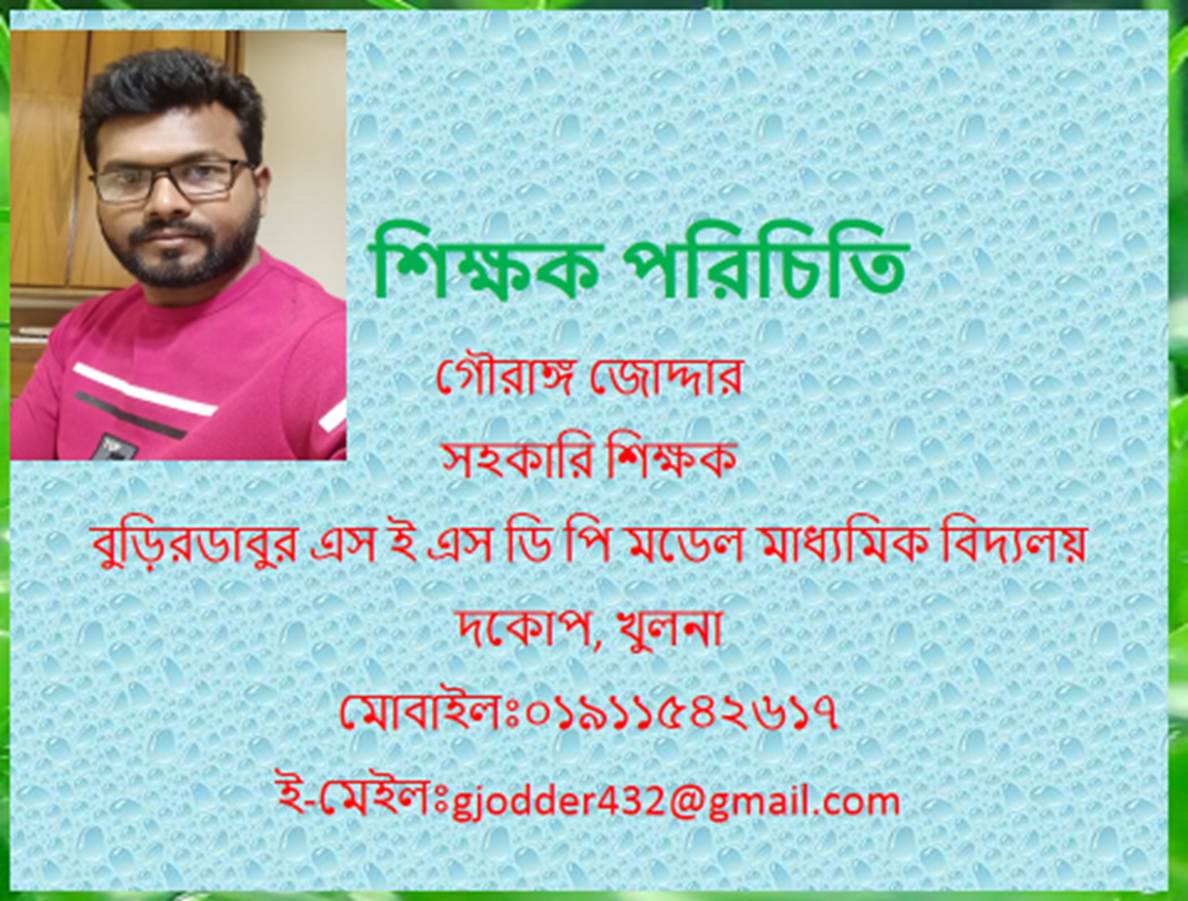 Going to a new school
Learning Outcomes
At the end of the lesson, the students will be able to:
read and understand text .
write the answer of questions. 
choose the best answer and fill in the gaps.
 write a short paragraph on the first day experience of his/ her shcool.
Read the text.
My first day at the new school was interesting. I was going to school with my father in a rickshaw. We reached school after fifteen minutes. My father said goodbye and left me at the school gate. I went in and found that everyone had gone to class. I walked into my classroom and found a seat. After sometime a teacher came and warmly greeted us. I found the students very friendly in my new class.
Match a word from Column A with a word (or words) from column B that has (or have) similar meaning.
Read the text again and answer the following questions

Who went with Tarun first day at the new school?
Where did his father leave him?
How did the teacher greet Tarun?
By which did he go to the new school.?
 What did he notice after entering the school?
Now write down similar information about yourself.
My name is                         .
 I am                  years old.
I have ------------------eyes, ------------------hair and I am ----------- , -------------- tall
I am good at  ---------------------and ----------------
My hobbies are --------------------- and -------------
I like to ----------------- and ---------------------------
I really don’t like -------------------.
John Junior
11
black
black
4 feet
2 inches
Playing badminton
Reciting poems
travelling
writing
Write stories
Eat fruits
Any kind of oily food
Now choose the correct answer to each question from the alternatives given and write the corresponding number of the answers in your answer script.
We reached school after fifteen minutes. Here ‘reached’ is similar to 
Got 	ii. Started		iii. Left	iv. Arrived
b. I found the students very friendly in my new class. Here ‘new’ means.
Additional	ii. Ancient	iii. Fresh	iv. Old
Thanks all